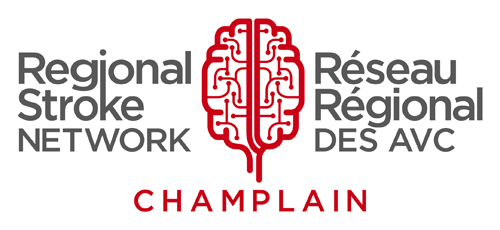 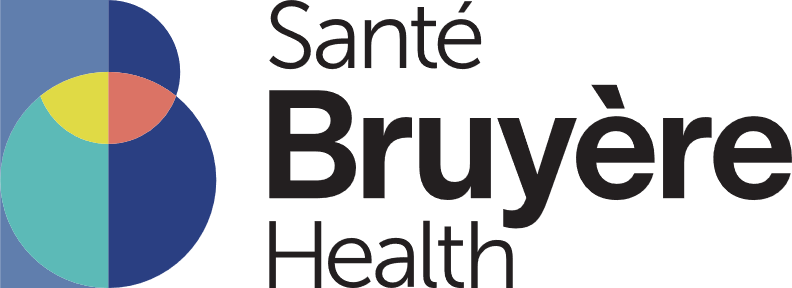 PT
Gym Activity Choice

Aphasia-friendly toolkit March 2024
Disclaimer: These materials were created using funding from the Provincial Community Stroke Rehabilitation Initiative and crafted by Aran Oberle, Speech Language Pathologist, with input from regional rehab programs. They are not meant to replace professional expertise. Readers should seek advice from a qualified healthcare provider for any concerns. The content of this PowerPoint can be adjusted to suit the needs of healthcare professionals. Users are accountable for confirming the accuracy and suitability of the information for their unique situations.
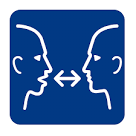 Physiotherapy
with
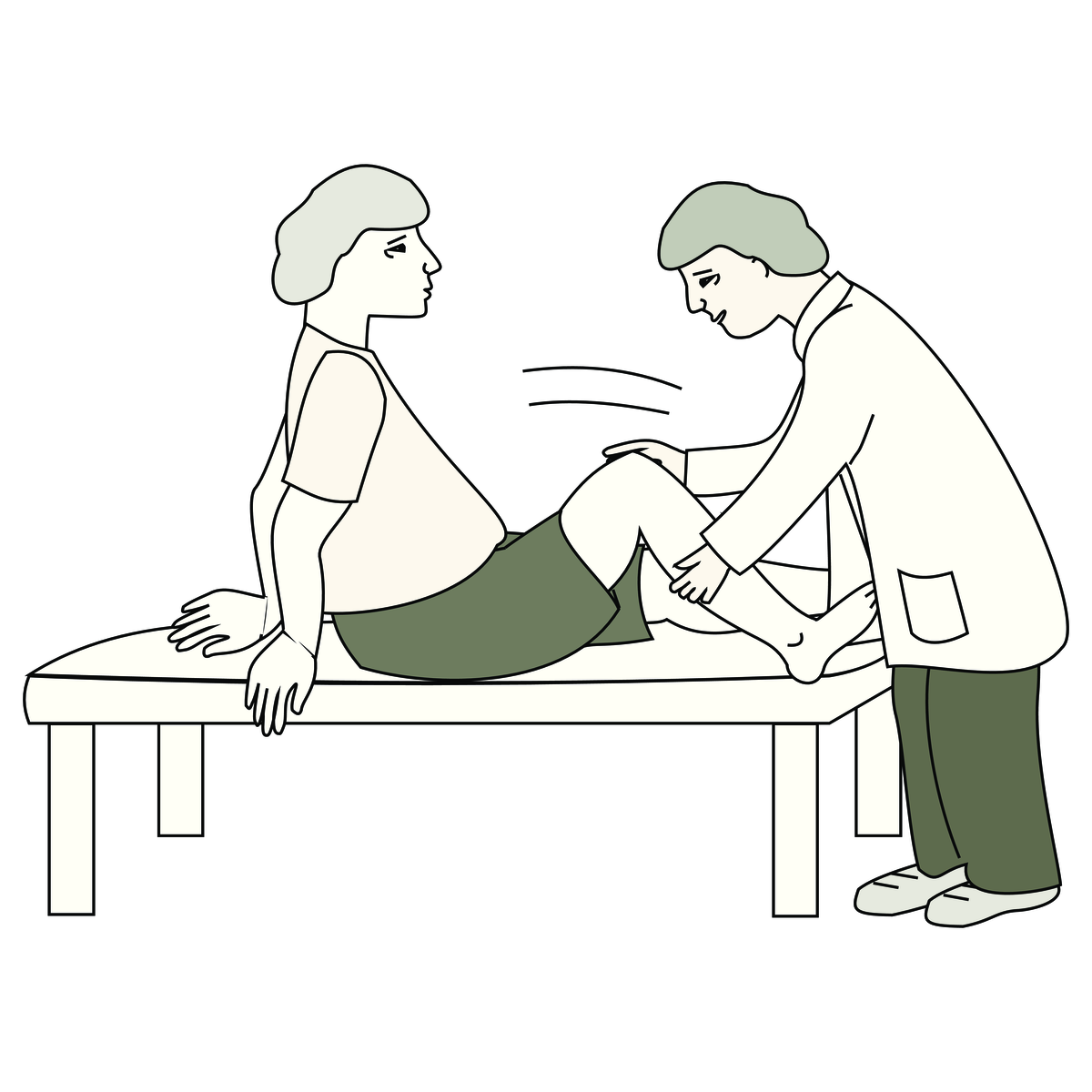 Physiotherapist (PT)
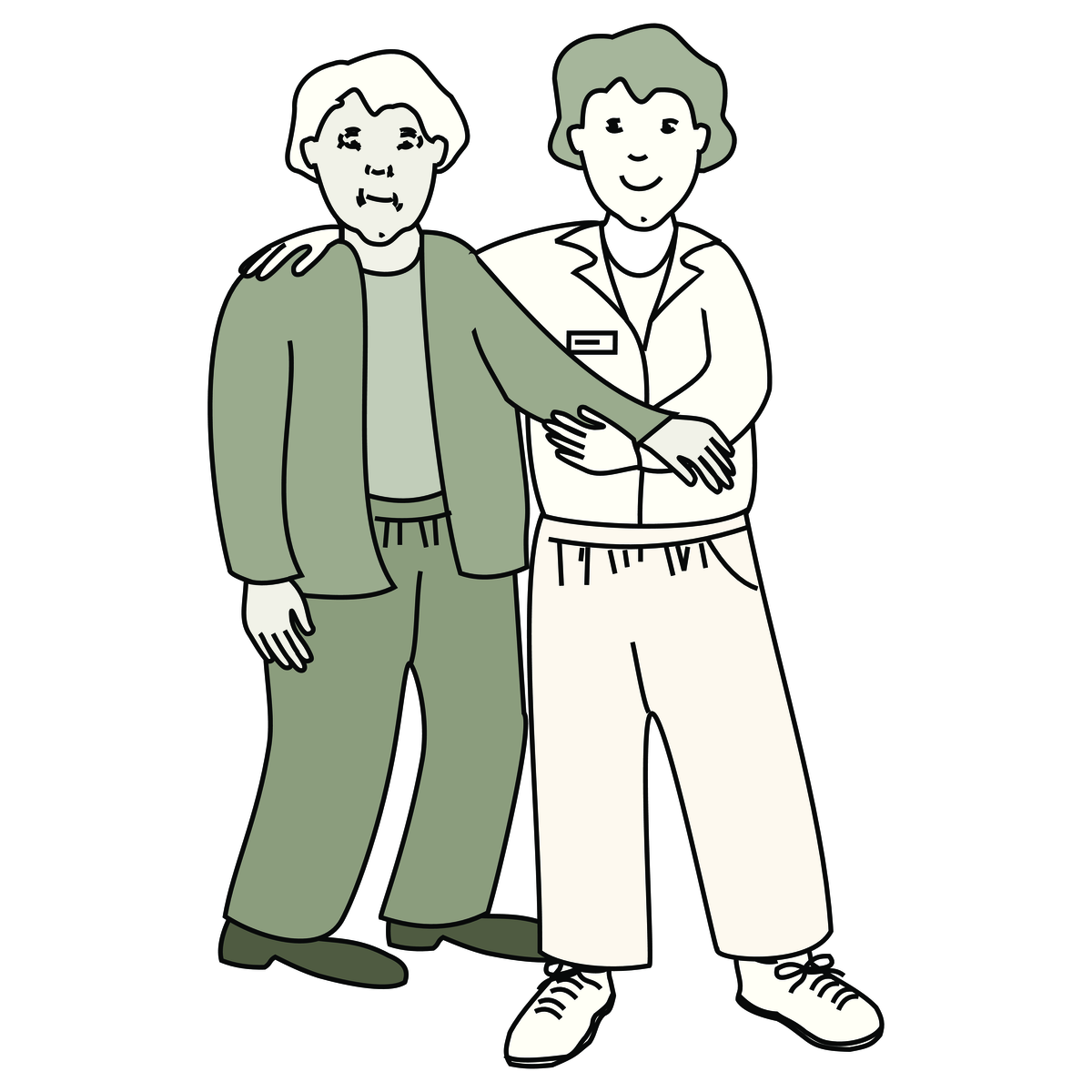 Rehabilitation Assistant (RA)
Images used are from ParticiPics – a free, searchable database of pictographic images developed by the Aphasia Institute, 
https://www.aphasia.ca/participics
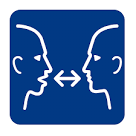 Physiothérapie
avec
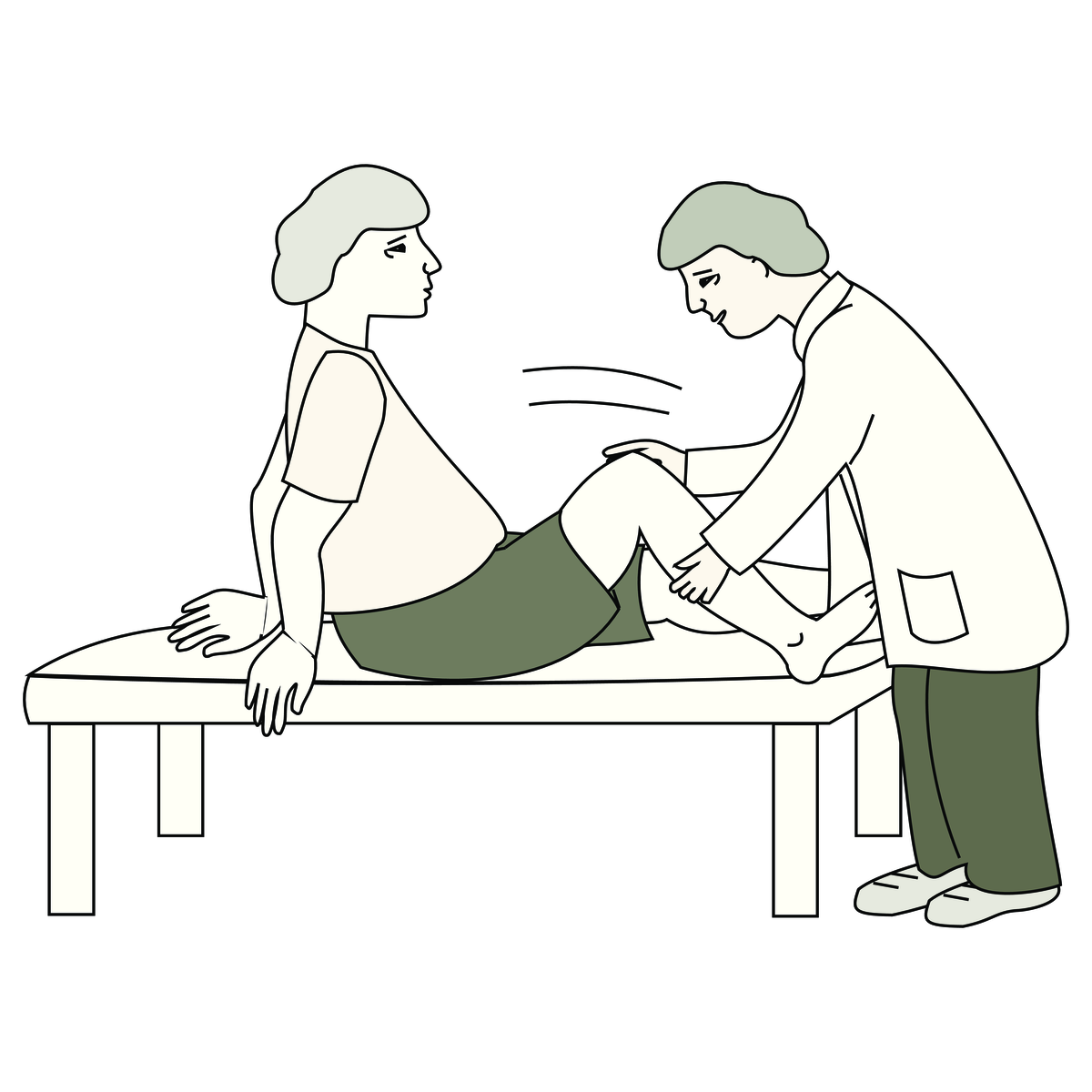 Physiothérapeute (PT)
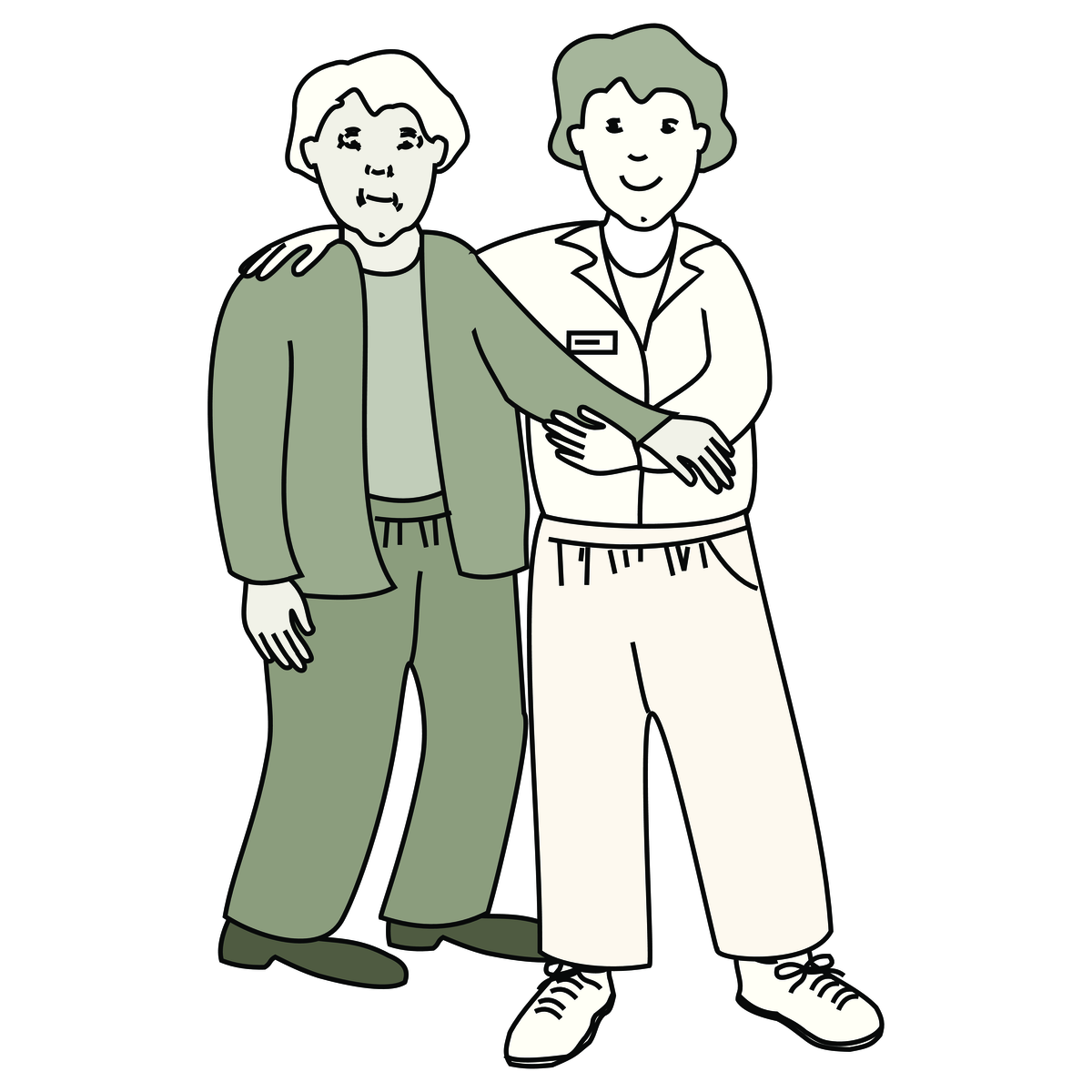 Assistant de réadaptation (RA)
Images used are from ParticiPics – a free, searchable database of pictographic images developed by the Aphasia Institute, 
https://www.aphasia.ca/participics
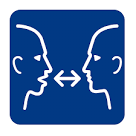 Physiotherapy Activities
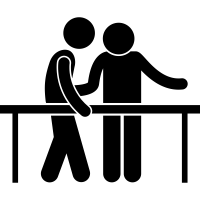 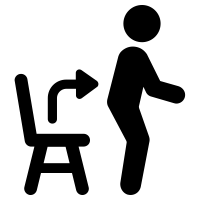 Parallel bars
Sit to stand
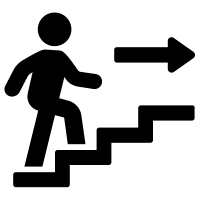 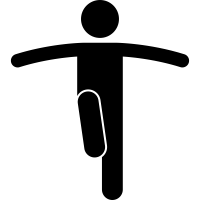 Balance
Stairs
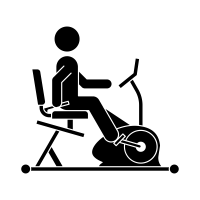 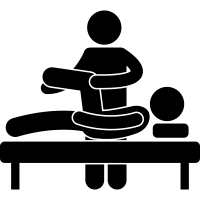 Lying down
Bike
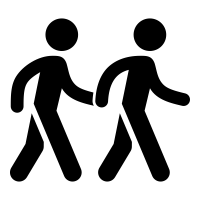 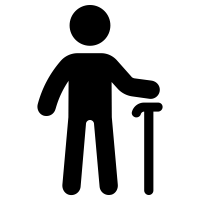 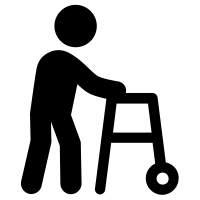 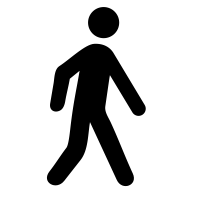 Walking 
with help
Walking 
with tool
Walking alone
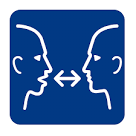 Activitiés en physiothérapie
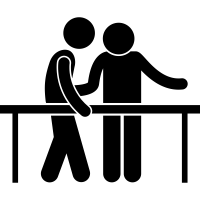 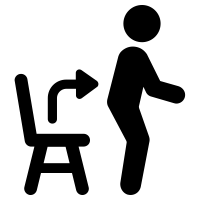 Barres parallèles
Assis - debout
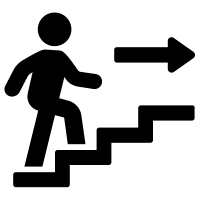 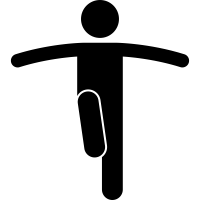 Marches
Équilibre
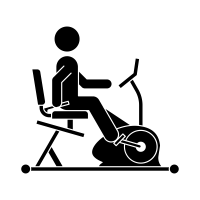 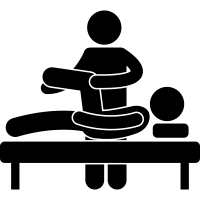 Couché
Vélo
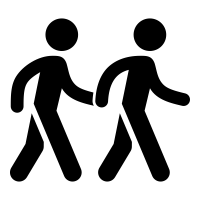 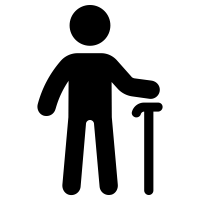 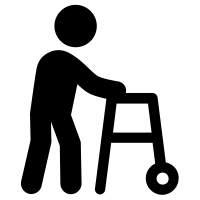 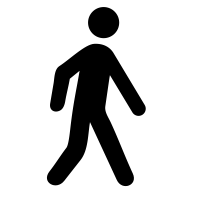 Marcher avec aide
Marcher avec outil
Marcher seul